Lingua Inglese Ia.a. 2022-23English for Academic PurposesListening and SpeakingSemester 1 Lesson 2
1
L and S Tests
1st semester

Listening comprehension

Group discussion

CEP

2 recordings
2nd semester

   TED talk project

   Presentation
2
Join the digital class Skilfull book
Class name: LS2324
Password: H0EEE489
3
Course Objectives
Focus on formal English
Expanding vocabulary
Improving fluency
Discussion and argument techniques
Critical thinking
Independent research
Giving a formal discussion
4
Conversation Exchange Project
What: Cultural and conversational exchange with your American peers

Who: 2 American students and one of you

Where: First meeting: Aula Batilani VSR 9-11 October 9, 2023
	Second meeting and third meeting before December 

Why: To practice speaking and listening and prepare a video /slide show of your meeting and what you did.

How: CEP preparation on Moodle for next lesson
5
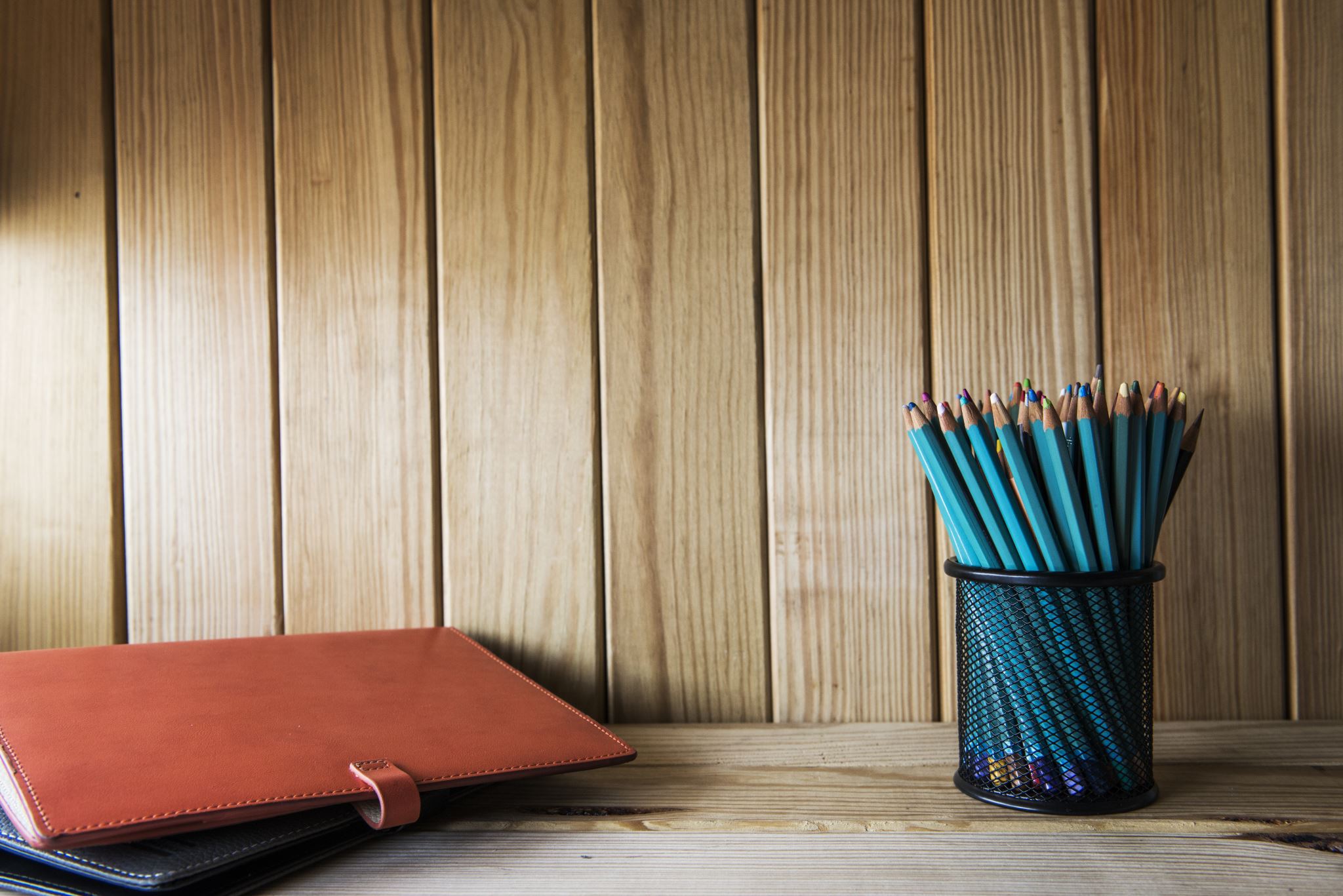 Homework  Lesson One
Unit one Video “ Drones and Security”
Exercises: pgs 8-10
Unit One Listening discussion
Exercises: pgs 11-13
Register and activate your book code and join the class
What’s the difference?
talking
formal discussion
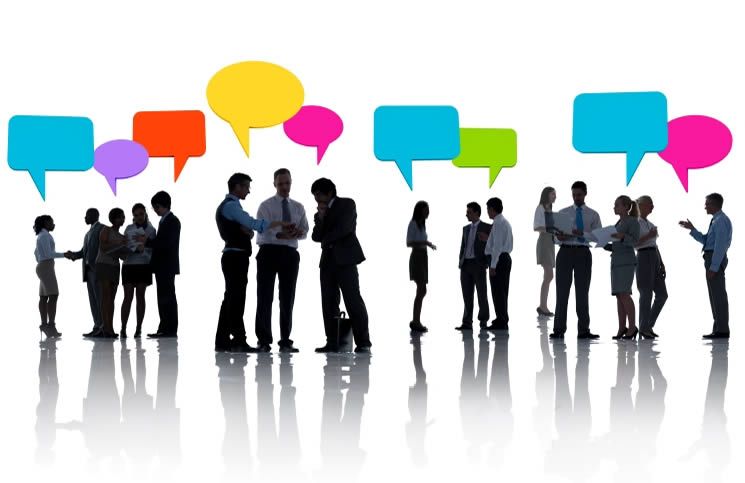 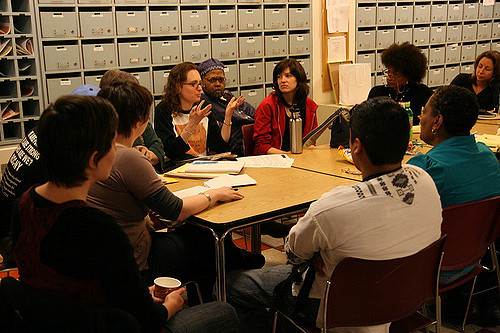 Questa foto di Autore sconosciuto è concesso in licenza da CC BY-NC
7
Questa foto di Autore sconosciuto è concesso in licenza da CC BY-SA-NC
Breaking the Ice
Find someone who …
would like to speak English without a trace of an accent
can give an example of linking
can explain how to create a PowerPoint presentation
speaks without moving their hands
has spoken before an audience
isn’t shy
thinks s/he is a good conversationalist
8
Now consider:
Lexis
Formality
Difficulties

Were you talking or      participating in a discussion?
9
What does giving a talk require?
Preparation and organisation
Signposting
Specific lexis and formality
Fluency and confidence
Awareness of audience
Awareness of body language
10
In other words …
What you have to say
and
How you say it
11
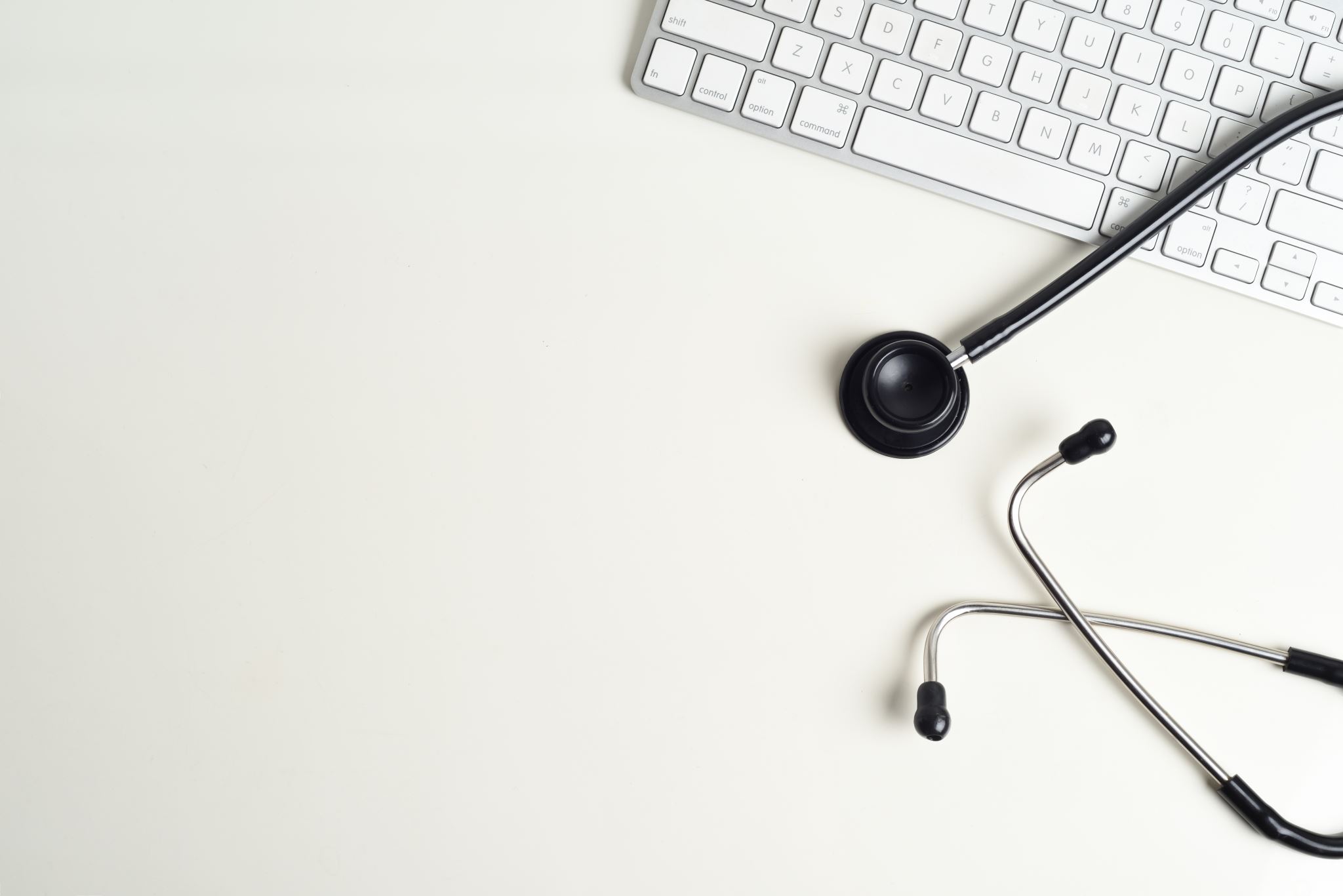 What makes an effective discussion?
Prepare. Observe. Listen.
Group actions
Useful phrases
Individual actions
12
Discussion topics
Climate change
Education
Social media
Libraries
Community associations
13
Listening:Pros and cons of group workpg. 11 1.1
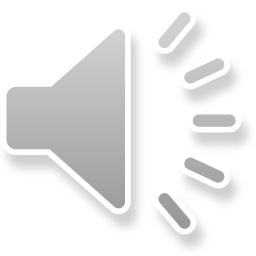 14
Homework for Lesson 3
Complete pages 18 and 19
Do the exercises on pages 21 and 23
Review pg 25
Online workbook exercises
Research for discussion: Euthanasia and the law
CEP preparation work to be found on Moodle
15